WHAT DOES THE FUTURE LOOK LIKE?Northeast High School Graduate Trends
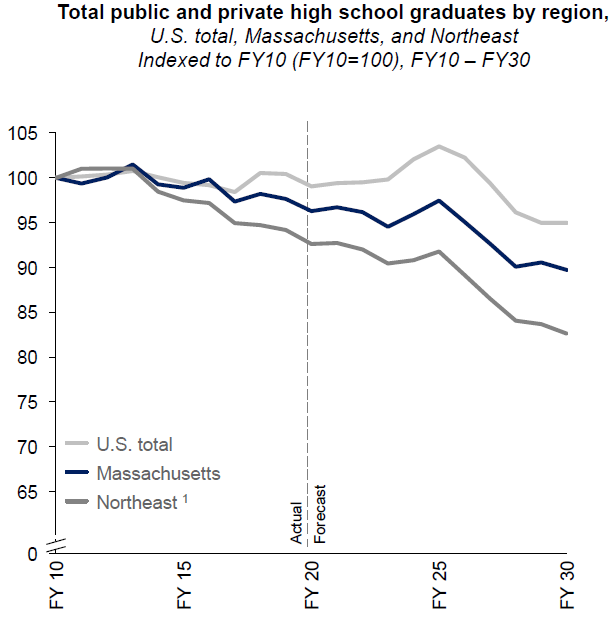 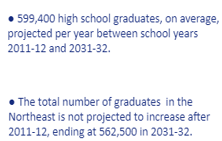 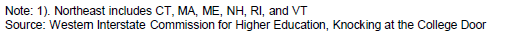 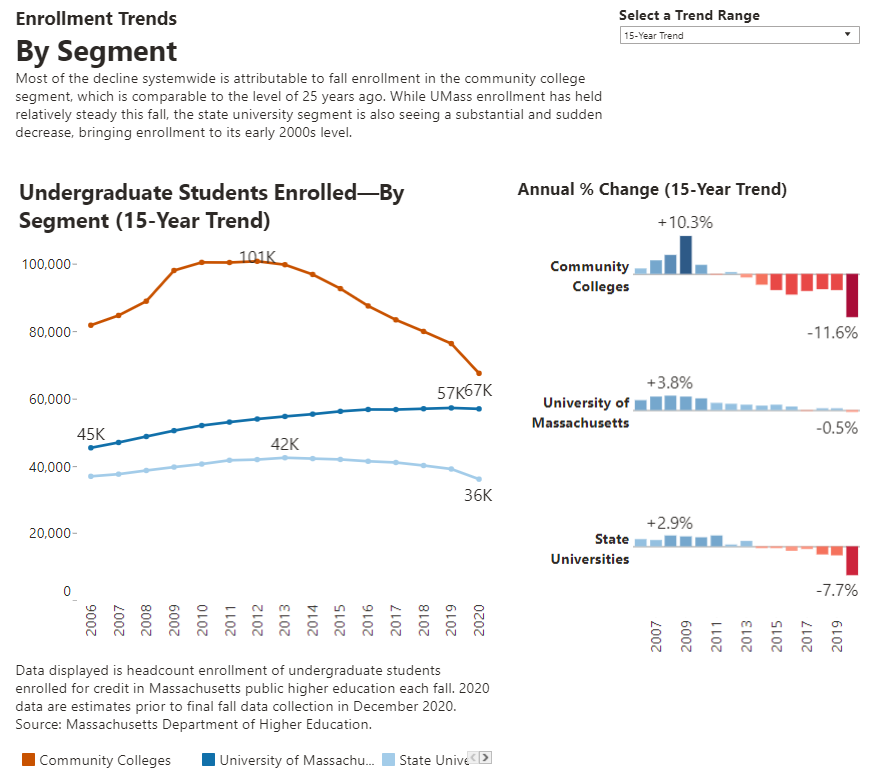 FSU Undergraduate Enrollment Trend: Actual & Projected
Data from "Knocking at the College Door" September 2017
[Speaker Notes: Where did we pull project data from?    
Data from "Knocking at the College Door" September 2017

Based on trend in Demographics for state of Mass…. Used the percentage change year-to-year to see how it would change from our Actual.]
5 Year FTE Enrollment
[Speaker Notes: Numbers from IR]
What fiscal realities are different now than five years ago?
5 Years ago   
Day Undergraduate & GCE enrollments stable

Current (FY21) 
9.4% decline in Fall day enrollment 
299 less full time day students compared to FY20
565 fewer full time day students compared to FY15 (16.4% decline)
GCE traditional enrollment flat
All growth in accelerate online division

COVID impact on Higher Education
[Speaker Notes: Current data as of 10/12/2020  (IR FTE Data)]
Future fiscal realities?
Next 5 Years (FY22-27)  

Increasing competition 
(more supply than demand; increased discounting; NE preference for privates)

Declining enrollments
 (traditional college age population is declining)

% State Appropriations continue to decline

Reducing operating expenses 

Prioritize academic portfolio

Accelerated Online Division – growth???

Long Term Impacts of COVID on Higher Education
% of Operating Budget covered by State Appropriations
FY2001  = 61%               FY2020  = 27%
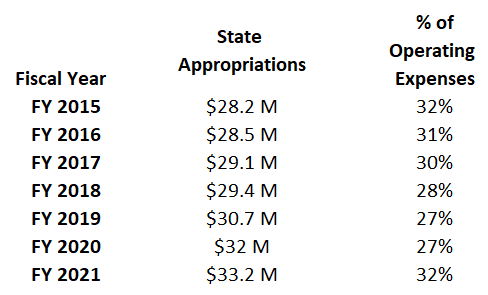 “…our state appropriation of $33.2 million still falls short of the $38.5 million needed to fully fund our payroll. This shortfall is further compounded because every payroll dollar not covered by the state appropriation adds an additional 38% percent to cover employee fringe benefits – or an additional $4 million.”
Funding Sources
What are the Biggest Drivers?
Functional Areas
Expense Categories
Investment Account Balances
AVERAGE MONTHLY SPENDFY17 through FY20no Payroll$3.5 MillionFY17 through FY20With Payroll$7.6 Million
[Speaker Notes: Without payroll = 12 months
With payroll = 5.5 months]
FSU CASH ANALYSIS
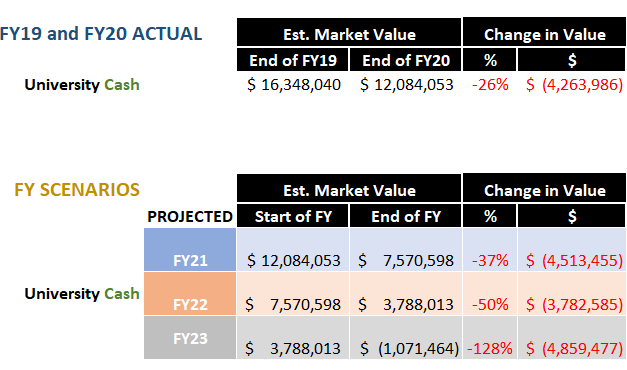 * Projection figures Undergrad Revenue 5% decline from FY21 ACTUAL, 2% decline FY22, 2% decline FY23;  2% Increase year-over-year GCE & AP revenue
FSU Undergraduate Enrollment Trend: Actual & Projected
Data from "Knocking at the College Door" September 2017
Where do we go from here?
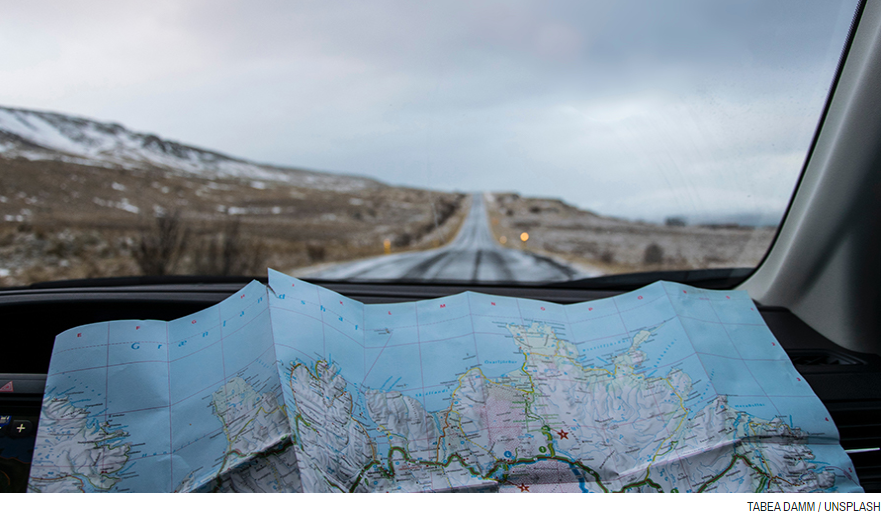 Enrollment

Increase Revenue

Decrease Expenses